Personal Highlight
Trying to visit every national park (I thank my undergrad for that ambition)
Research Highlights:
Currently using two different radiative transport codes (GRMONTY, IPOLE) 
Fine-tuning a thesis in the coming ~timeline~ over modeling emissions from AGN sources using these codes and GRMHD simulations
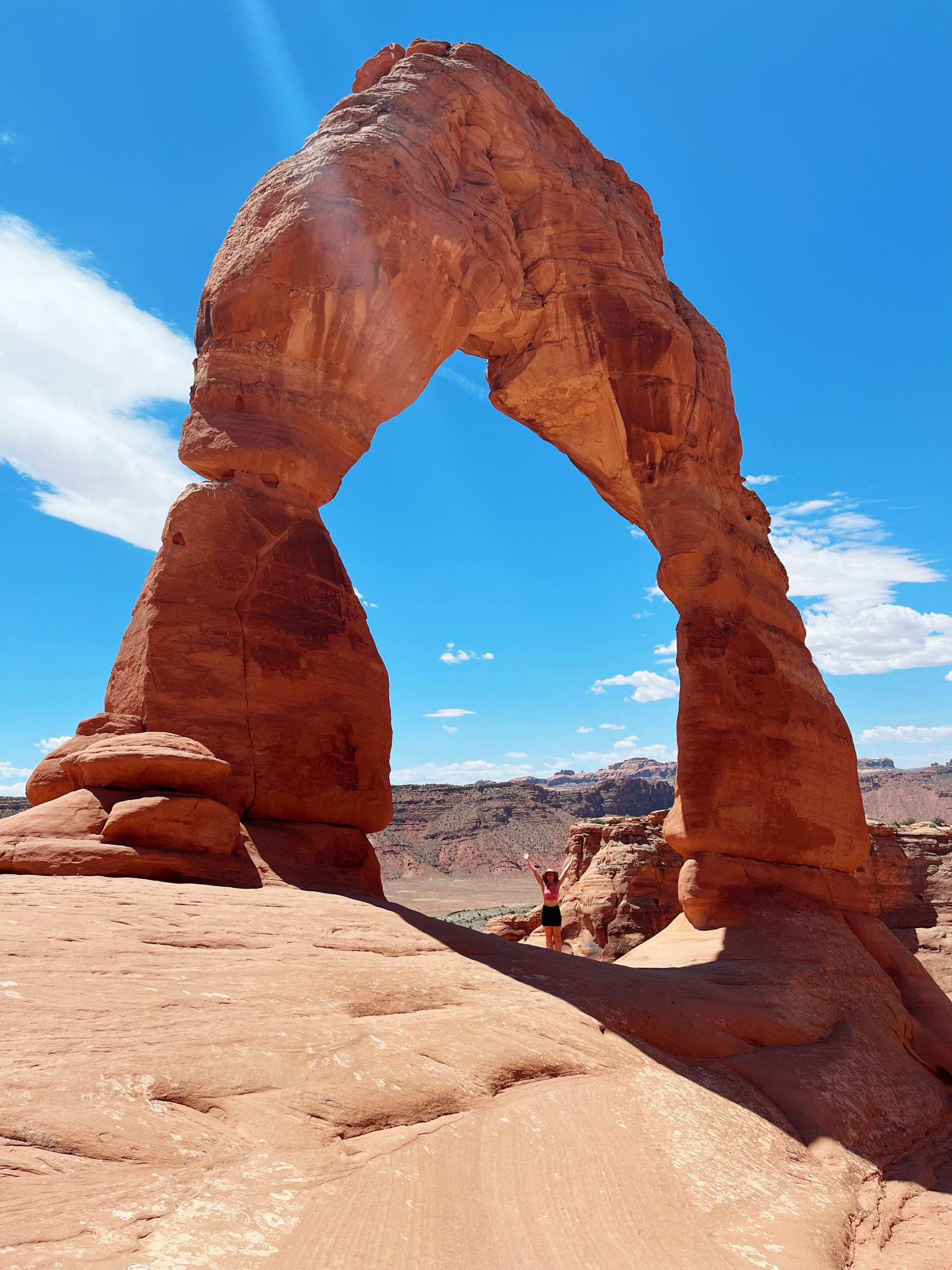 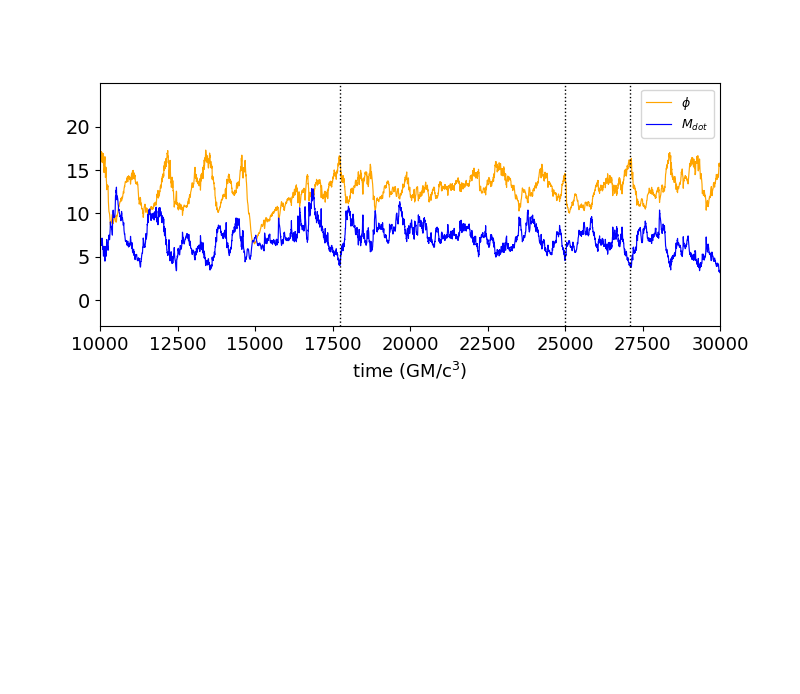 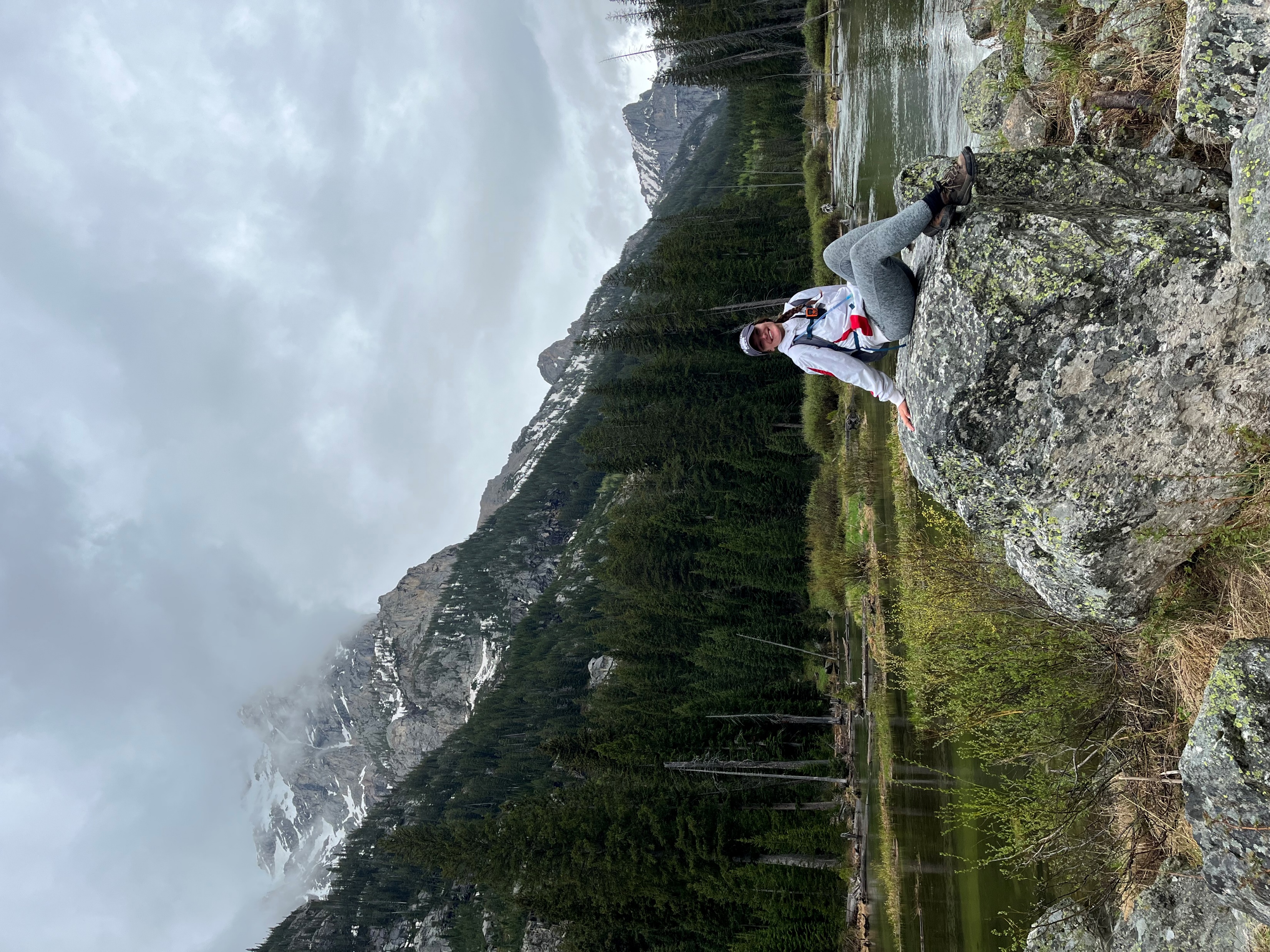 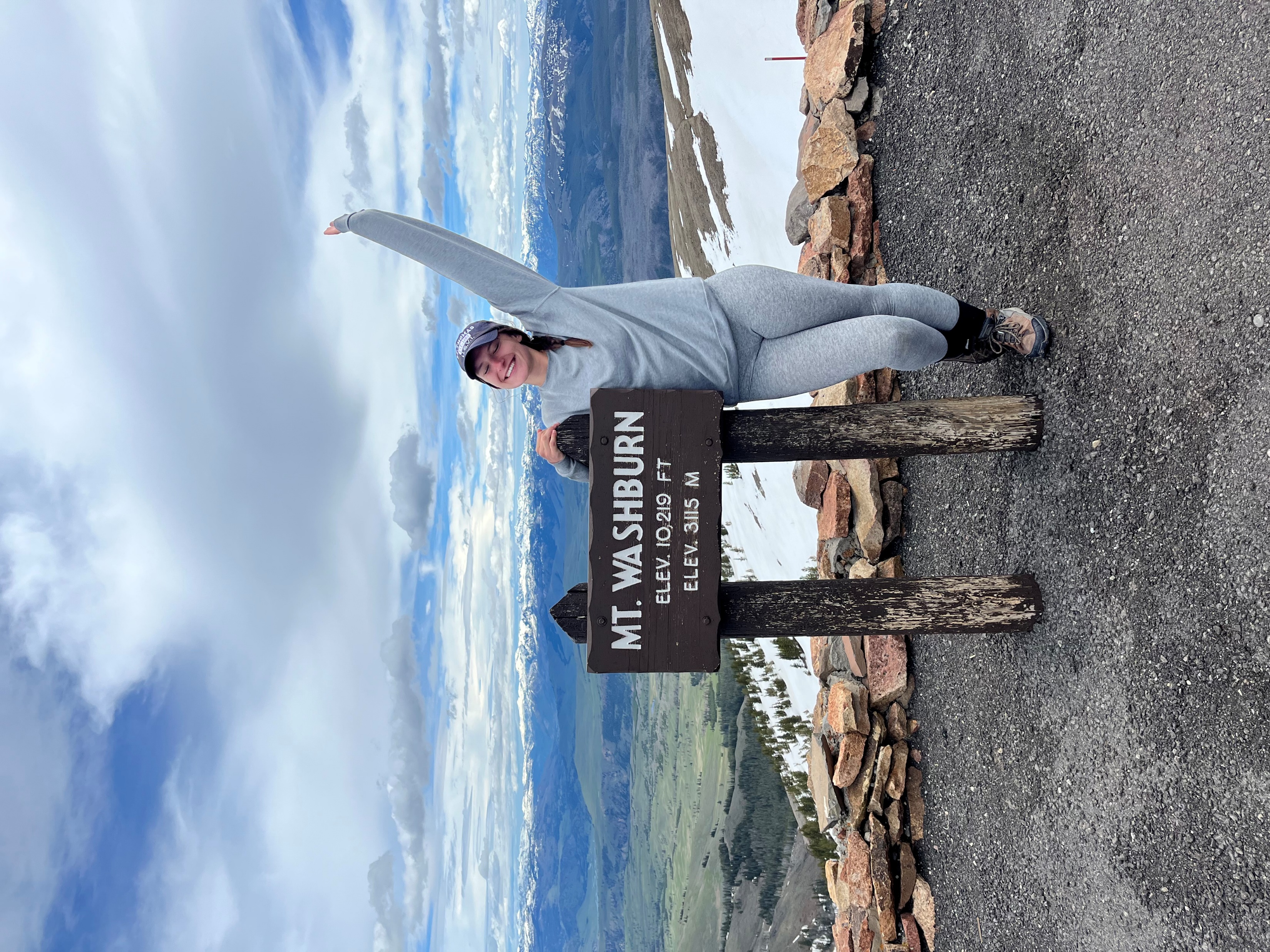 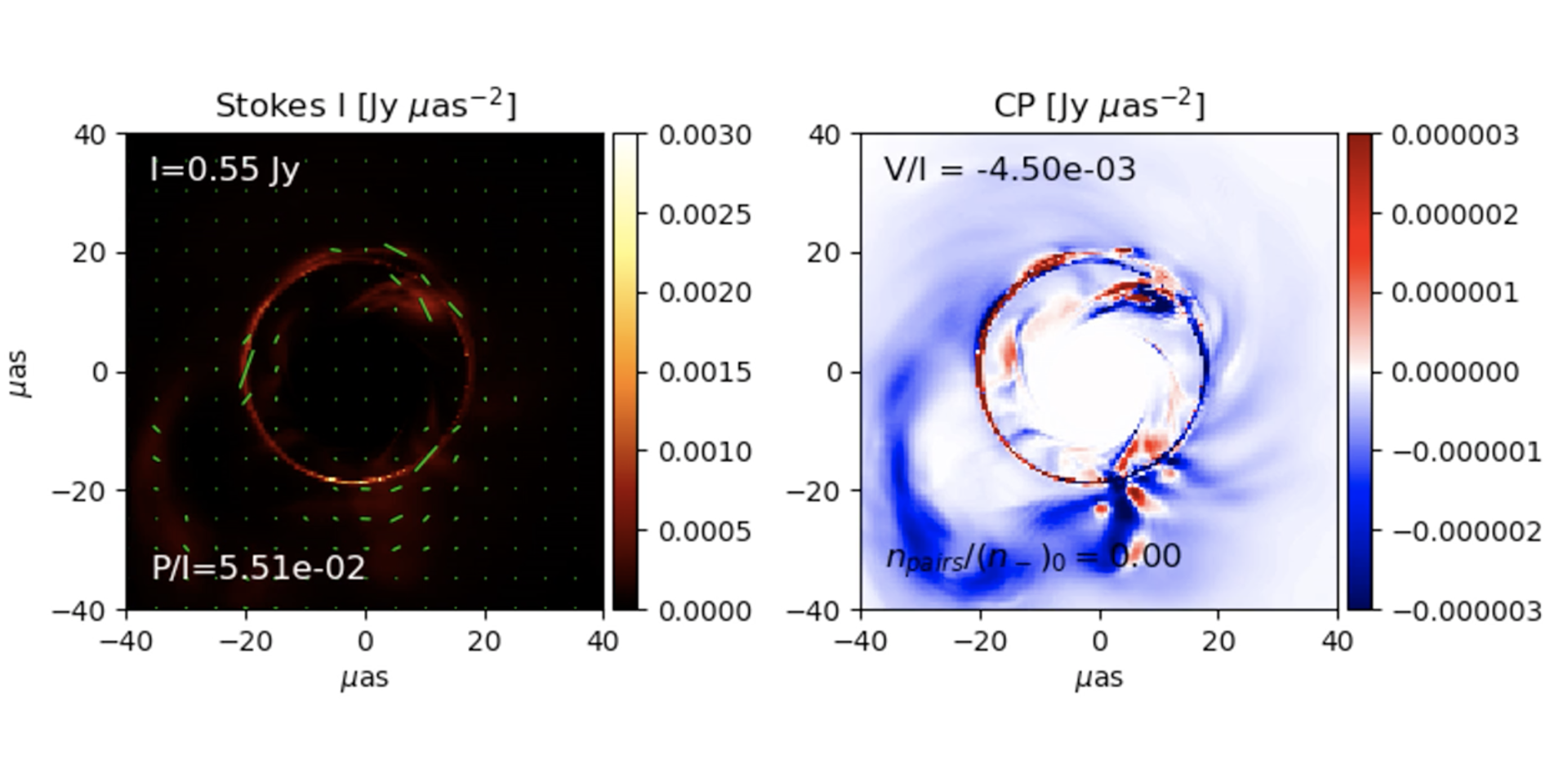 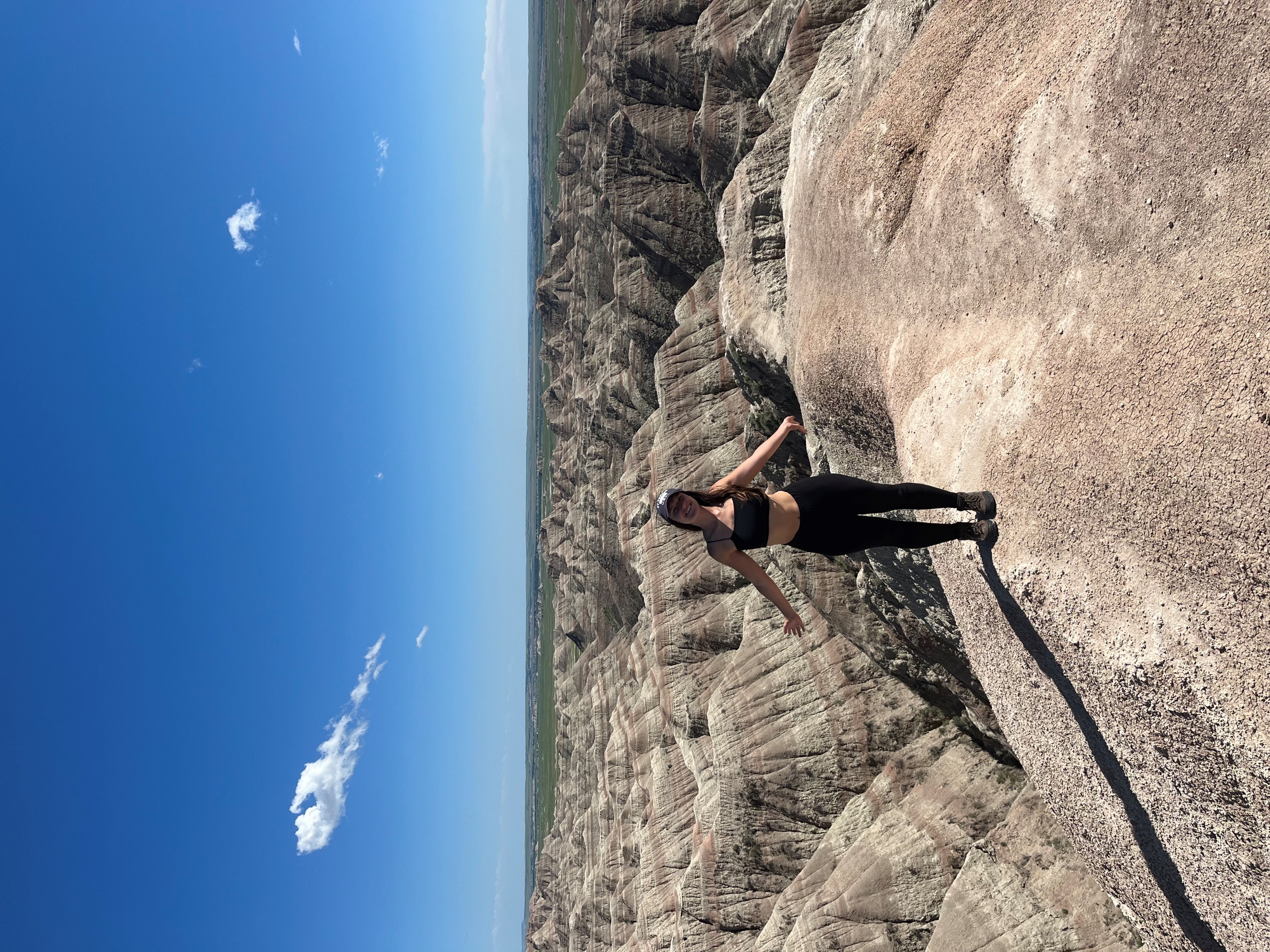 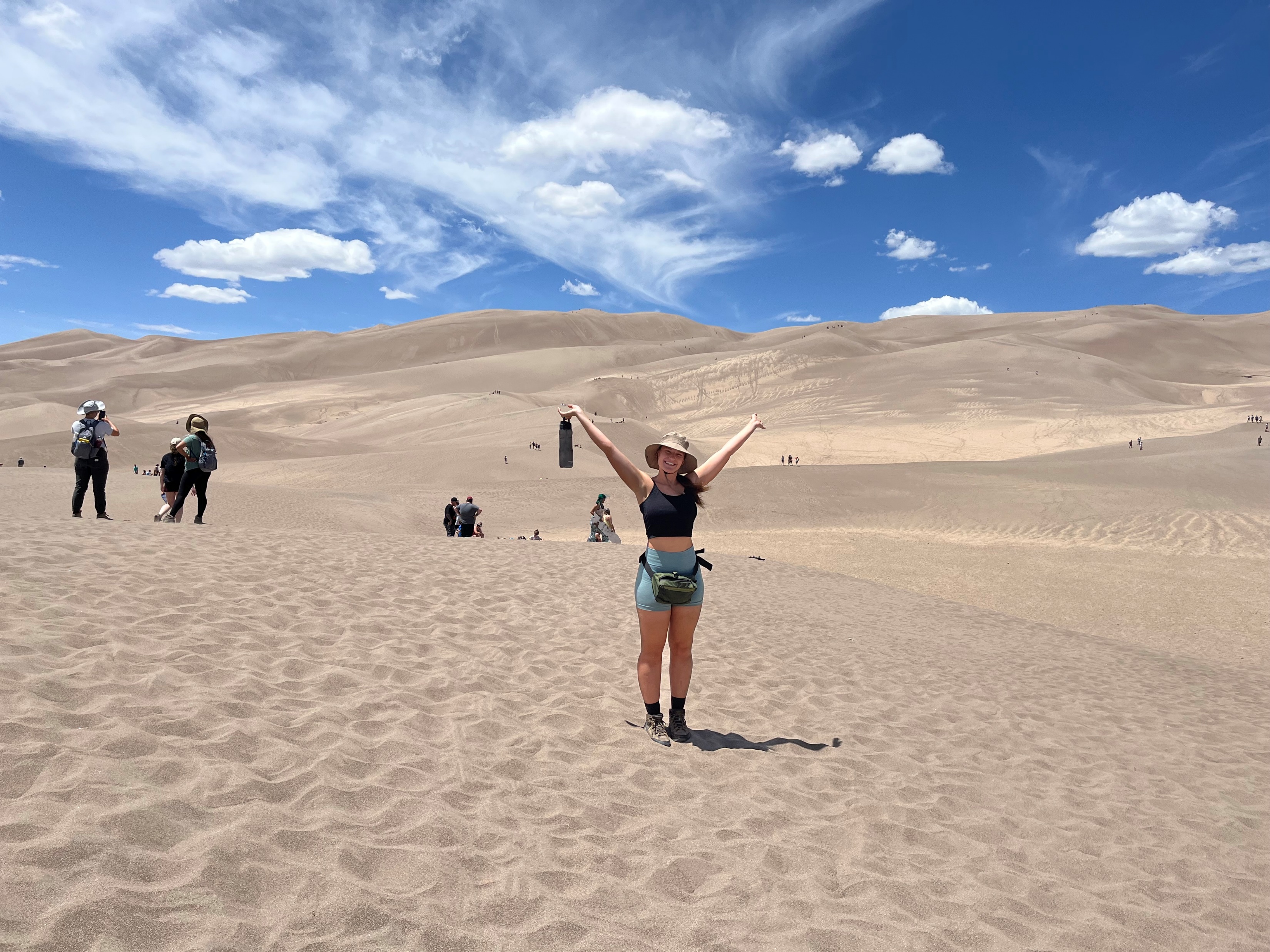